Your logo here
Company  Name & address
Company Name
(General description of the company)
Lorem ipsum dolor sit amet, consetetur sadipscing elitr, sed diam nonumy eirmod tempor invidunt ut labore et dolore magna aliquyam erat, sed diam voluptua. At vero eos et accusam et justo duo dolores et ea rebum. Stet clita kasd gubergren, no sea takimata sanctus est Lorem ipsum dolor sit amet.
| info@oe-a.org
Page 1 |
2016
(General description of the department)
Lorem ipsum dolor sit amet, consetetur sadipscing elitr, sed diam nonumy eirmod tempor invidunt ut labore et dolore magna aliquyam erat, sed diam voluptua. At vero eos et accusam et justo duo dolores et ea rebum. Stet clita kasd gubergren, no sea takimata sanctus est Lorem ipsum dolor sit amet.
Department Name
| info@oe-a.org
Page 2 |
2016
We are active in the field of (please delete the topics you are not active in)
OPV
OFET
OLED
LEC
Smart textiles
Material development
Deposition and processing techniques
Machine development
Measurement techniques
Packaging
Hybrid systems
Electronics
Substrates
Vacuum techniques
Print production
3D-Printing
| info@oe-a.org
Page 3 |
2016
We offer
(General description as in job offer)
Lorem ipsum dolor sit amet, consetetur sadipscing elitr, sed diam nonumy eirmod tempor invidunt ut labore et dolore magna aliquyam erat, sed diam voluptua. At vero eos et accusam et justo duo dolores et ea rebum. Stet clita kasd gubergren, no sea takimata sanctus est Lorem ipsum dolor sit amet.




We support
Internships
Bachelor/Master Theses
Trainee programs
| info@oe-a.org
Page 4 |
2016
Example
Example
Fontys University of Applied Sciences
Image source: Unsplash
| info@oe-a.org
Page 5 |
2016
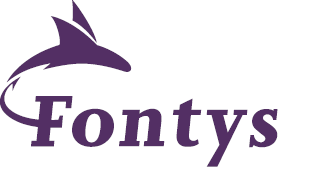 Fontys University of Applied SciencesRachelsmolen 1Eindhoven, the Netherlands
Fontys University 
of Applied Sciences
Example
The Fontys University is one of the largest universities of applied science in the Netherlands with about 45,000 students. 100 bachelor courses and 34 master courses are provided. In the technical area courses are provided on: ICT, Electrical and Mechanical Engineering, Automotive, Mechatronics, Business Management, Applied Physics, Chemical Technology, Chemistry and Life Sciences.
| Fontys University
Page 6 |
2016
Example
The research group Thin Films and Functional Materials cooperates with companies and research institutes  to gain knowledge on application of functional materials with thin film deposition techniques. Examples of projects are inkjet printing of polymers and nanoparticles, pre-treatment of substrates with micro-plasma printing, nanostructured surfaces with anti-reflective properties, transparent conductive coatings and easy-to-clean surfaces.
Centre of Expertise
Thin Films & Functional Materials
| Fontys University
Page 7 |
2016
We are active in the field of
Material development
Deposition and processing techniques
Measurement techniques
Vacuum techniques
Print production
3D-Printing
Example
| Fontys University
Page 8 |
2016
We offer
A subsidized project on Printed Electronics in cooperation with the Holst Centre and several companies is running. In this program several demonstrators will be made by a combination of different techniques, like inkjet printing and screen printing. Students can participate in this project by performing an internship at our department.


We support
Internships
Bachelor Theses

Contact person:
Jan Bernardse-mail
Example
| Fontys University
Page 9 |
2016